NOAA Carbon Cycle GHG Measurement Programs
Ed Dlugokencky
Projects
Tall towers - N American focus
Aircraft - N American focus
Observatory - Global background focus
Cooperative global air sampling network
Constrain large scale GHG budgets
Weekly discrete air samples
Analyzed in Boulder
CO2 (+iso), CH4 (+iso), N2O, SF6, CO, H2
Suite of NMHC
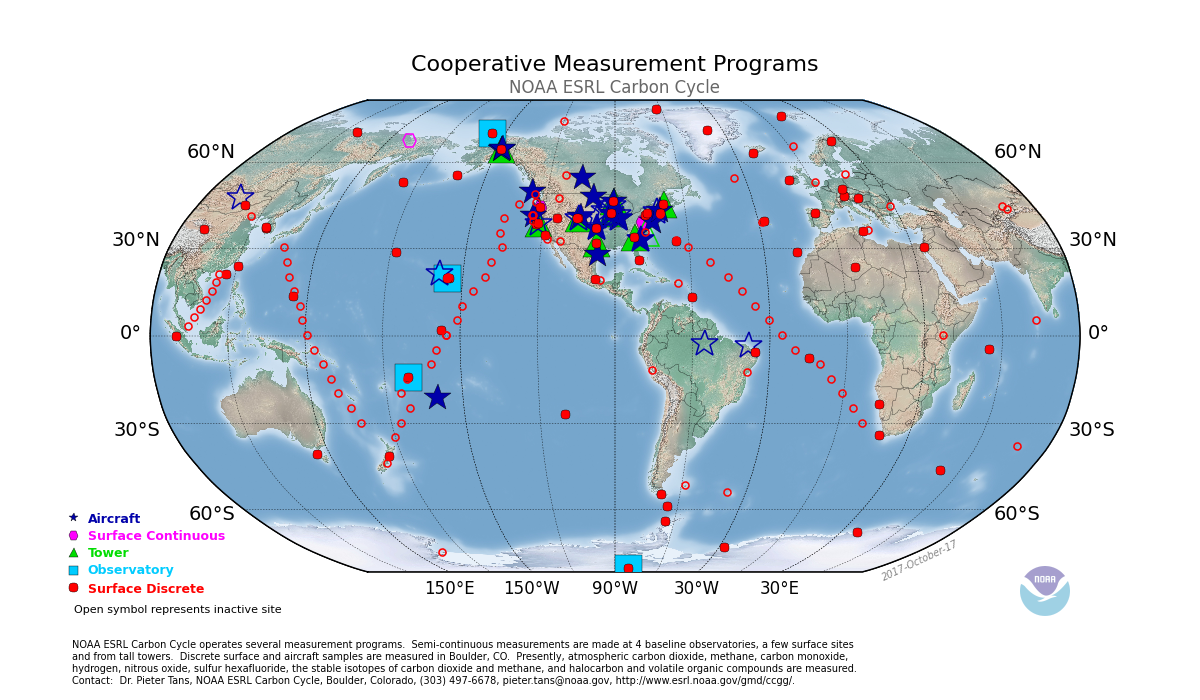 Quantity: “amount of substance ratio”
Units: dry-air, mole fraction
*University of Colorado, INSTAAR; isotope ratios in “per mille”
Sampling at BKT
Started in January, 2004
Always a difficult site for CO and CO2
Data for CH4 and other species are good
Terminated in February, 2011
Drastic cut in NOAA funding resulted in many sites being terminated
Restarted in February, 2013
With urging from BMKG
Problematic for CO2 at start-up
Significantly improved, since
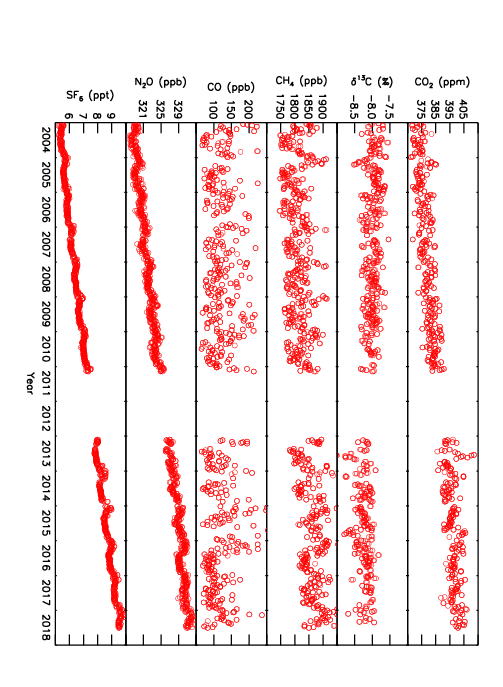 BKT
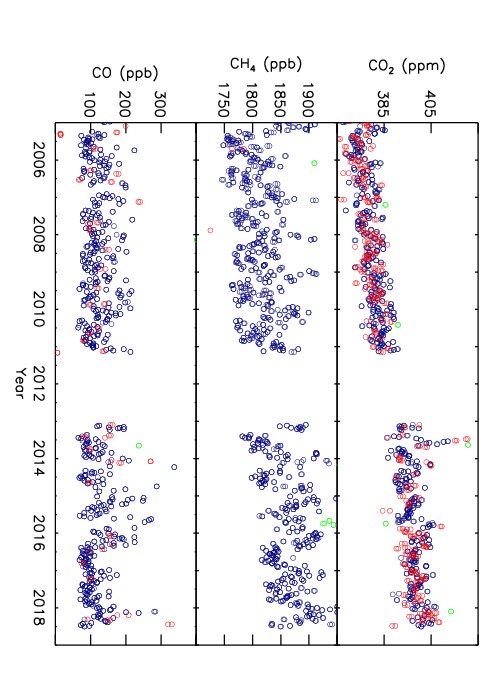 Volcanic emission?
Low P in some samples during analysis; much improved since 2015.
Please write observer’s name, flow rate, V, and P on sample sheet.
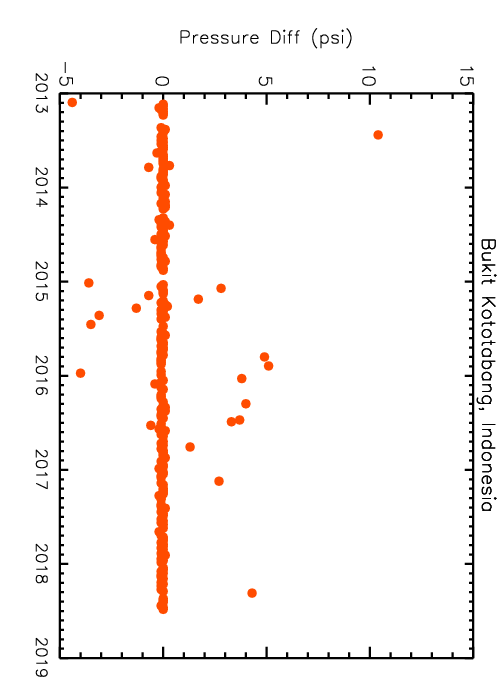 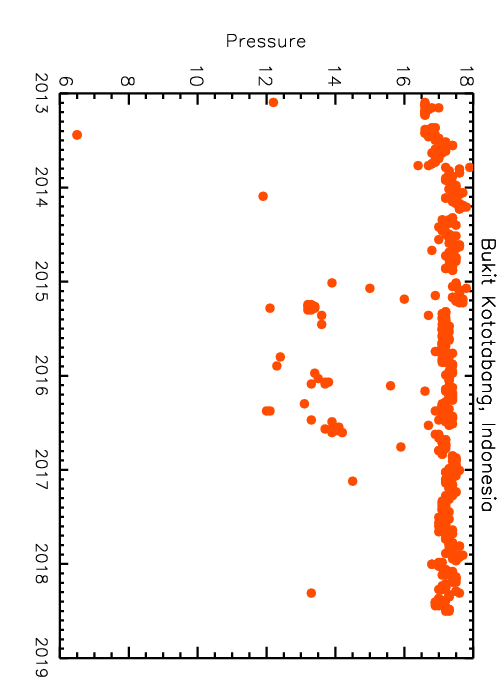 Pressure  (psia)
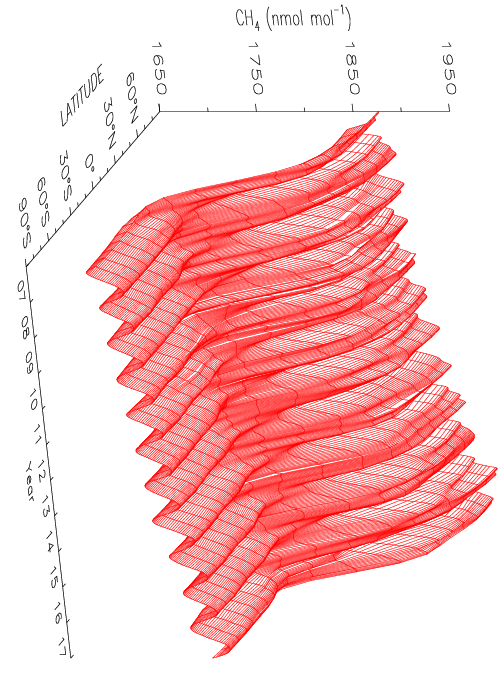 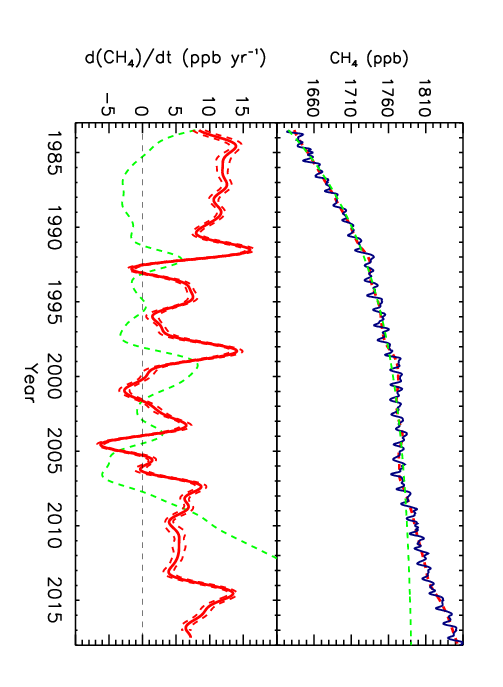 Lifetime ≈ 9.2 yr
[CH4](t) = [CH4]ss-([CH4]ss-[CH4]0)e-t/τ
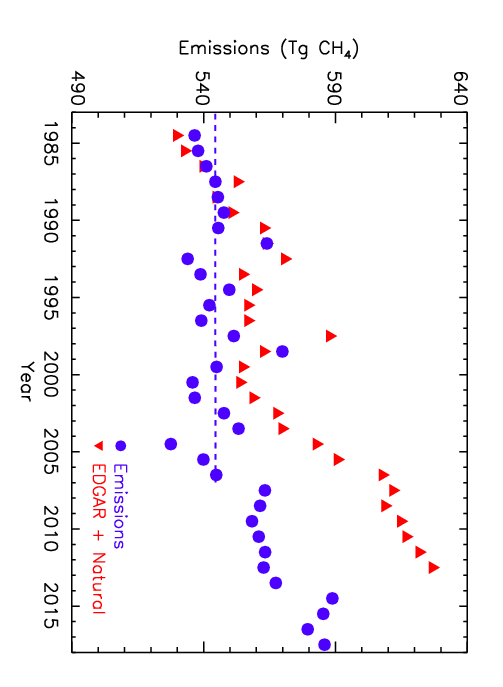 Emissions = d[CH4]/dt + [CH4]/
Lifetime () = 9.1 yr
Average Emissions = 550 ± 13 Tg CH4
Trend = 0 ± 0.6 Tg CH4 yr-1
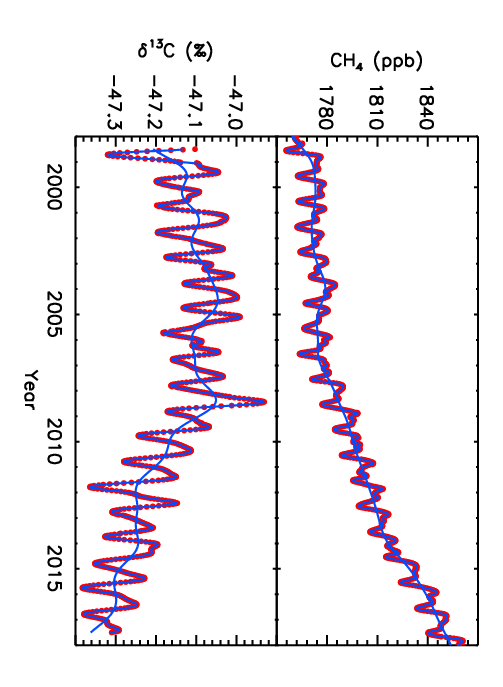 Globally averaged CH4 and δ13C(CH4)
Sylvia Michel, INSTAAR
Pinatubo and Chemistry(Largest term in CH4 budget)
OH + CH4 → CH3 + H2O

O3 + hν (330 ≥ λ ≥ 290 nm) → O(1D) + O2
O(1D) + H2O → 2 OH
 Rate of formation O(1D) = j [O3]
j = ∫F(λ) σ(λ) φ(λ) dλ
Also affected CO
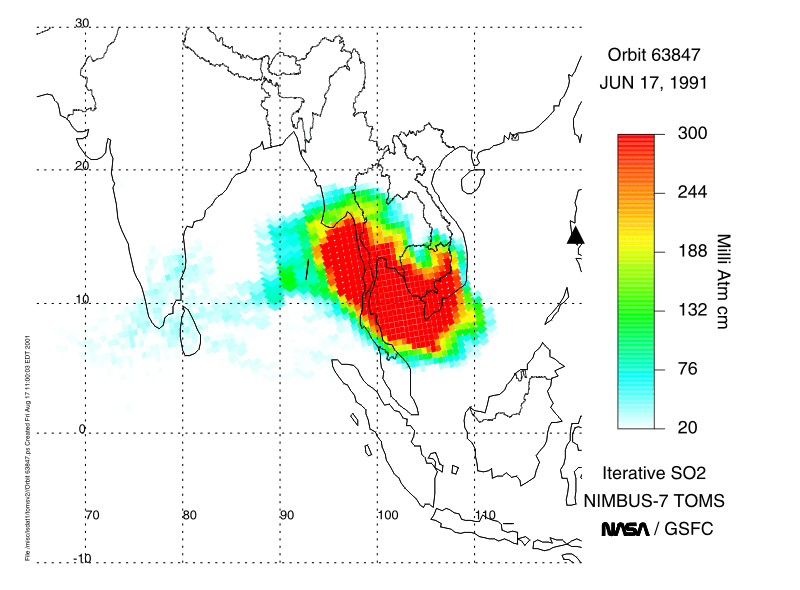 AI < 0.1 means clear sky; AI > 4 obscures mid-day sun
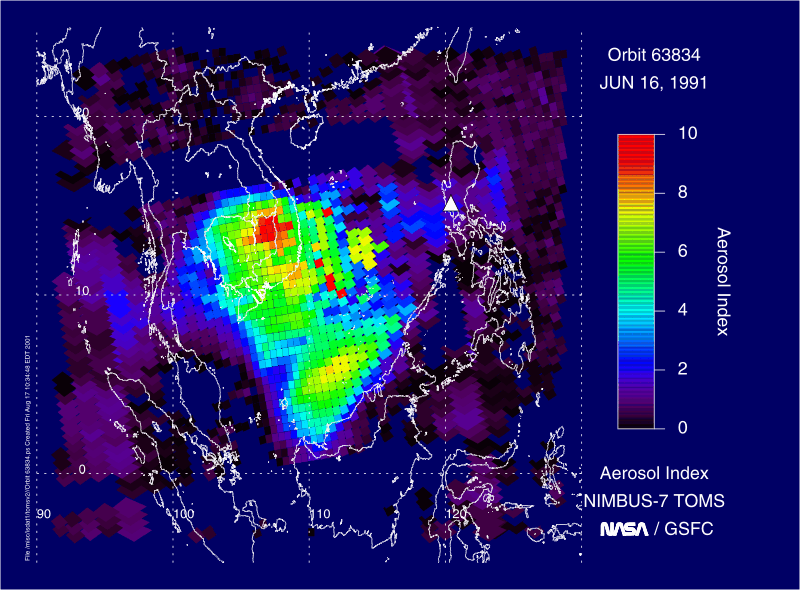 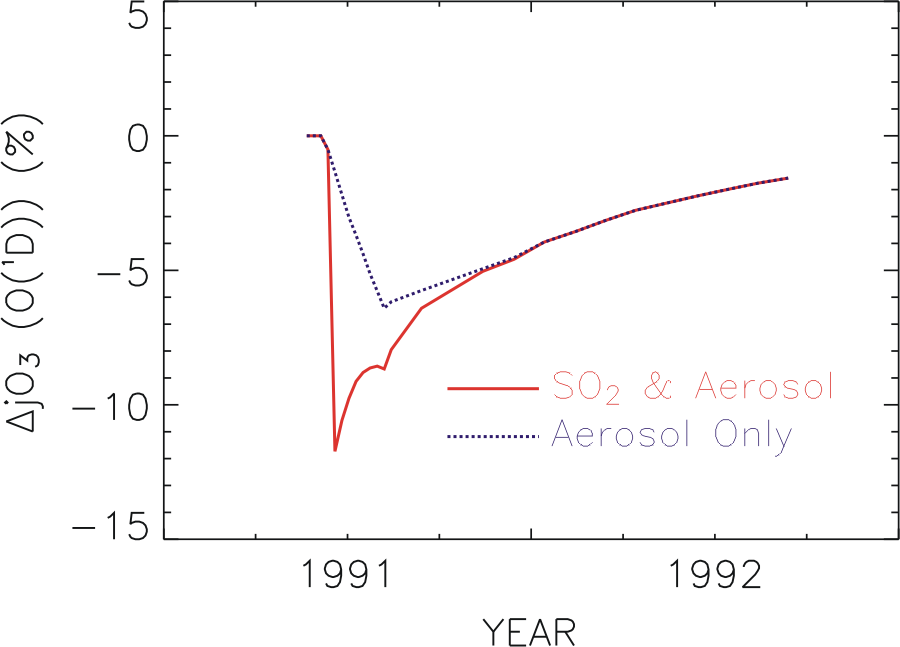 O3 + hν (330 ≥ λ ≥ 290 nm) → O(1D) + O2
O(1D) + H2O → 2 OH
 Rate of formation O(1D) = j [O3]
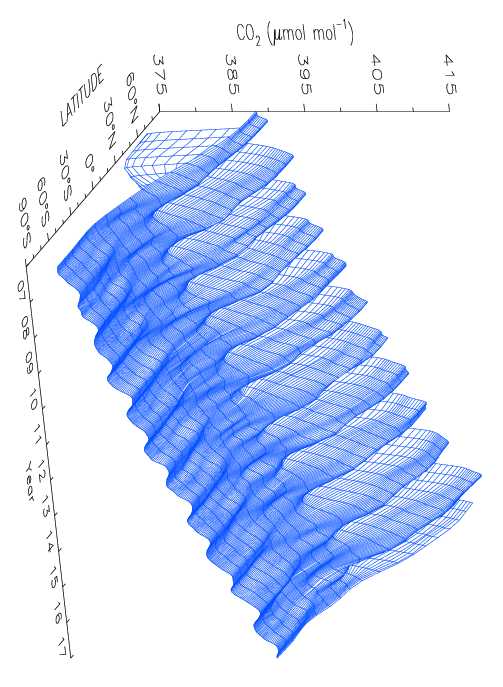 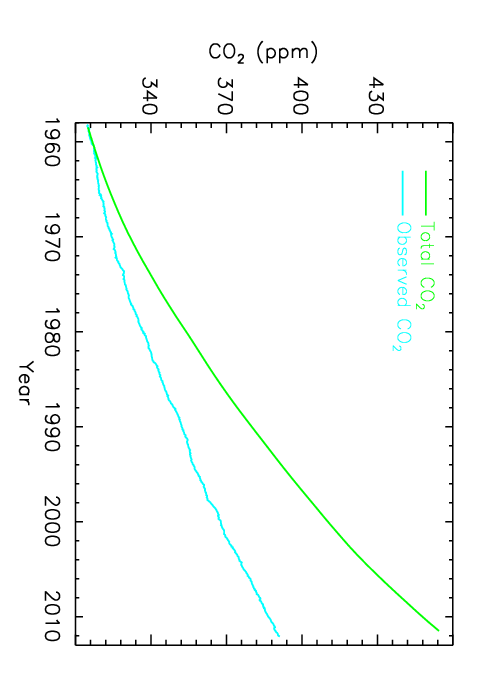 CO2 - Constraining its budget
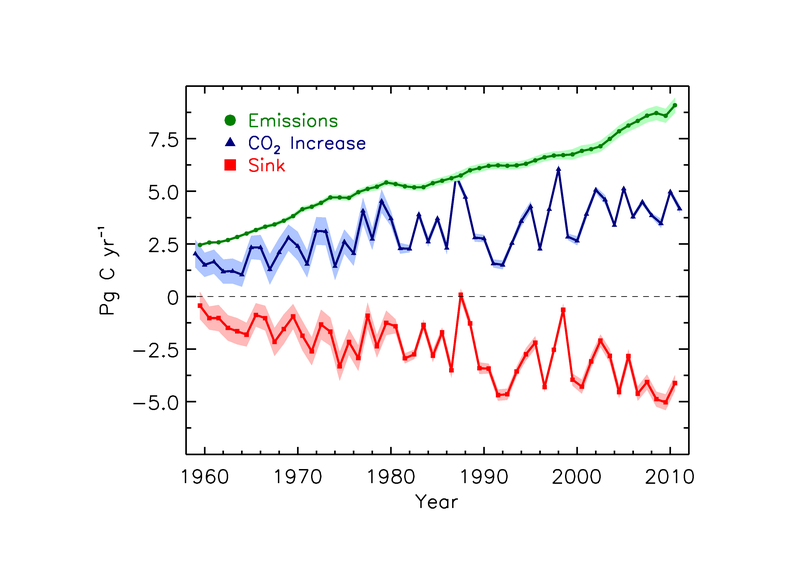 AF ~ 45%
www.esrl.noaa.gov/gmd/ccgg/carbontracker/
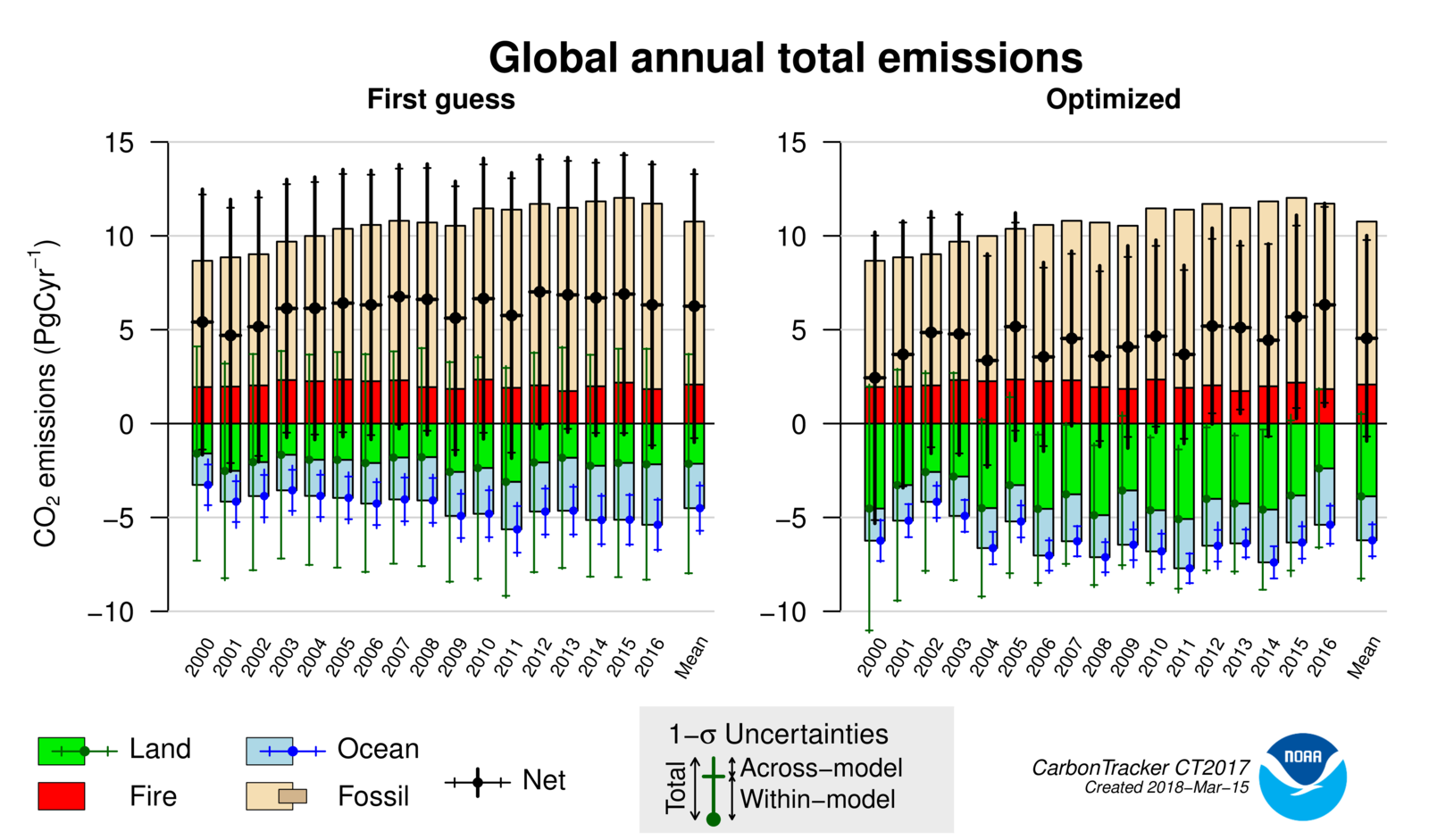 www.esrl.noaa.gov/gmd/ccgg/carbontracker/
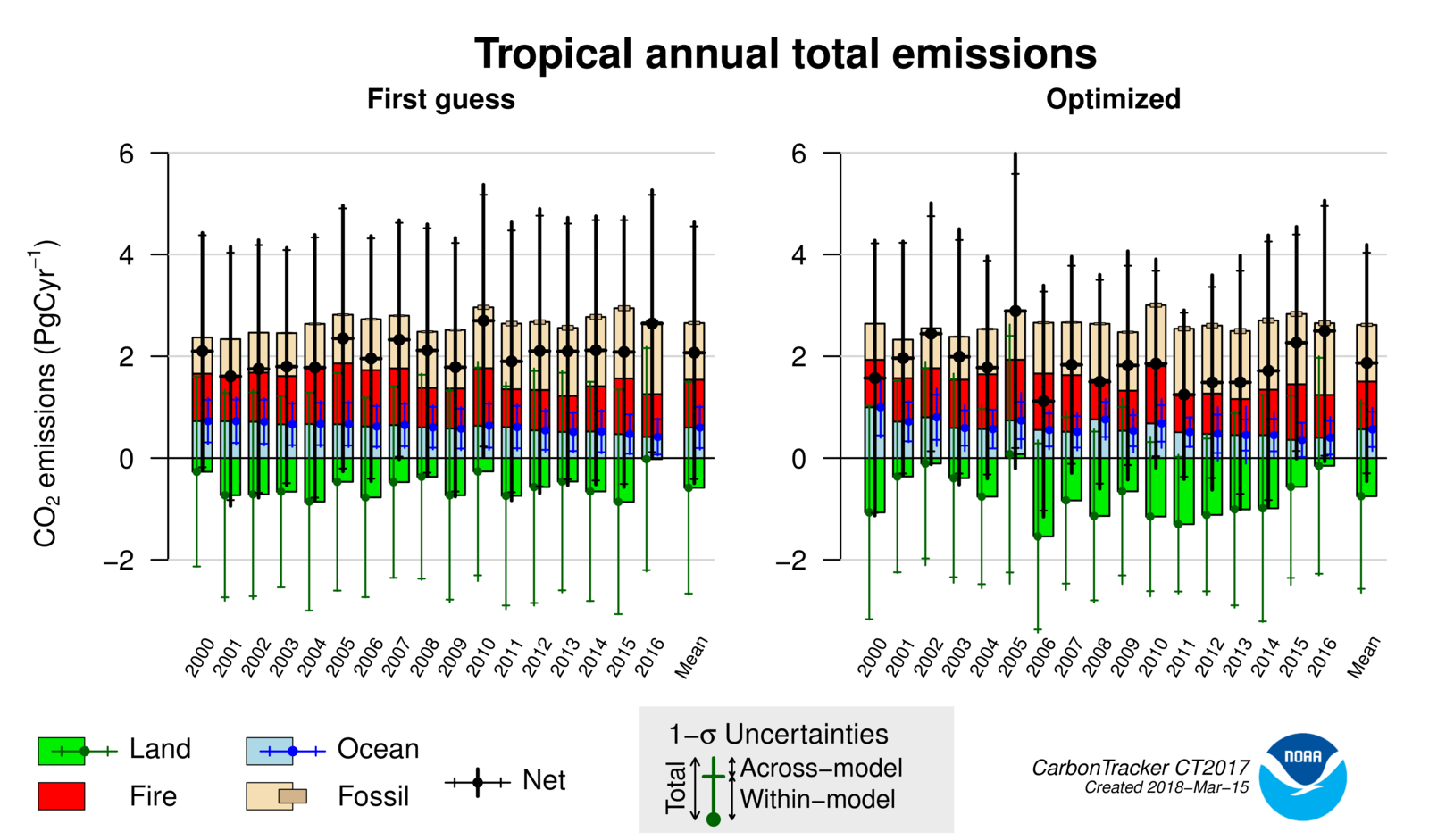 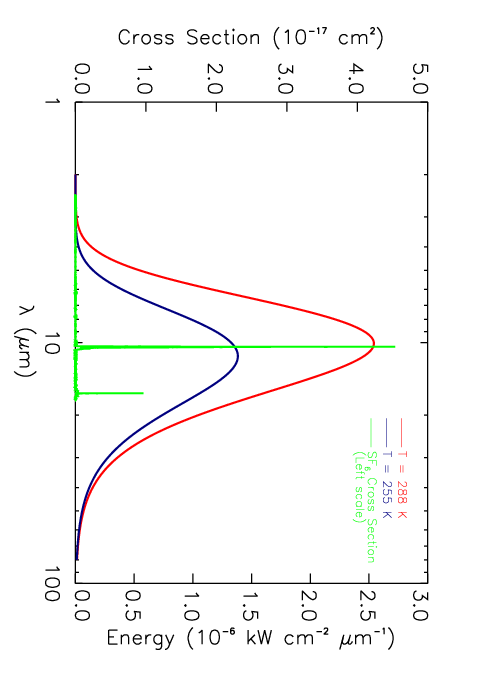 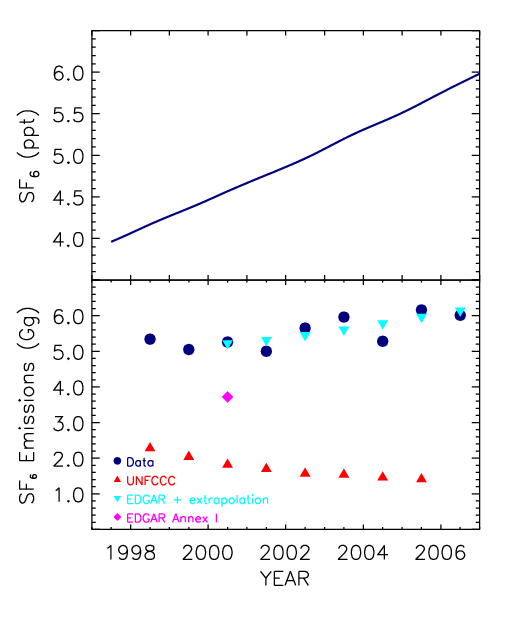 Summary
We (NOAA and BMKG) collaborate to produce data that provide the strongest constraints on LLGHG emissions
NOAA thanks BMKG for their continued collaboration
Questions?